Государственное профессиональное образовательное учреждение
 «Прокопьевский строительный техникум»
АТЕСТАЦИОННЫЙ ПОРТФОЛИО
Худаева 
Яна Сергеевна,
Мастер производственного обучения, 
первой квалификационной категории
2023
Визитная карточка педагогического работника
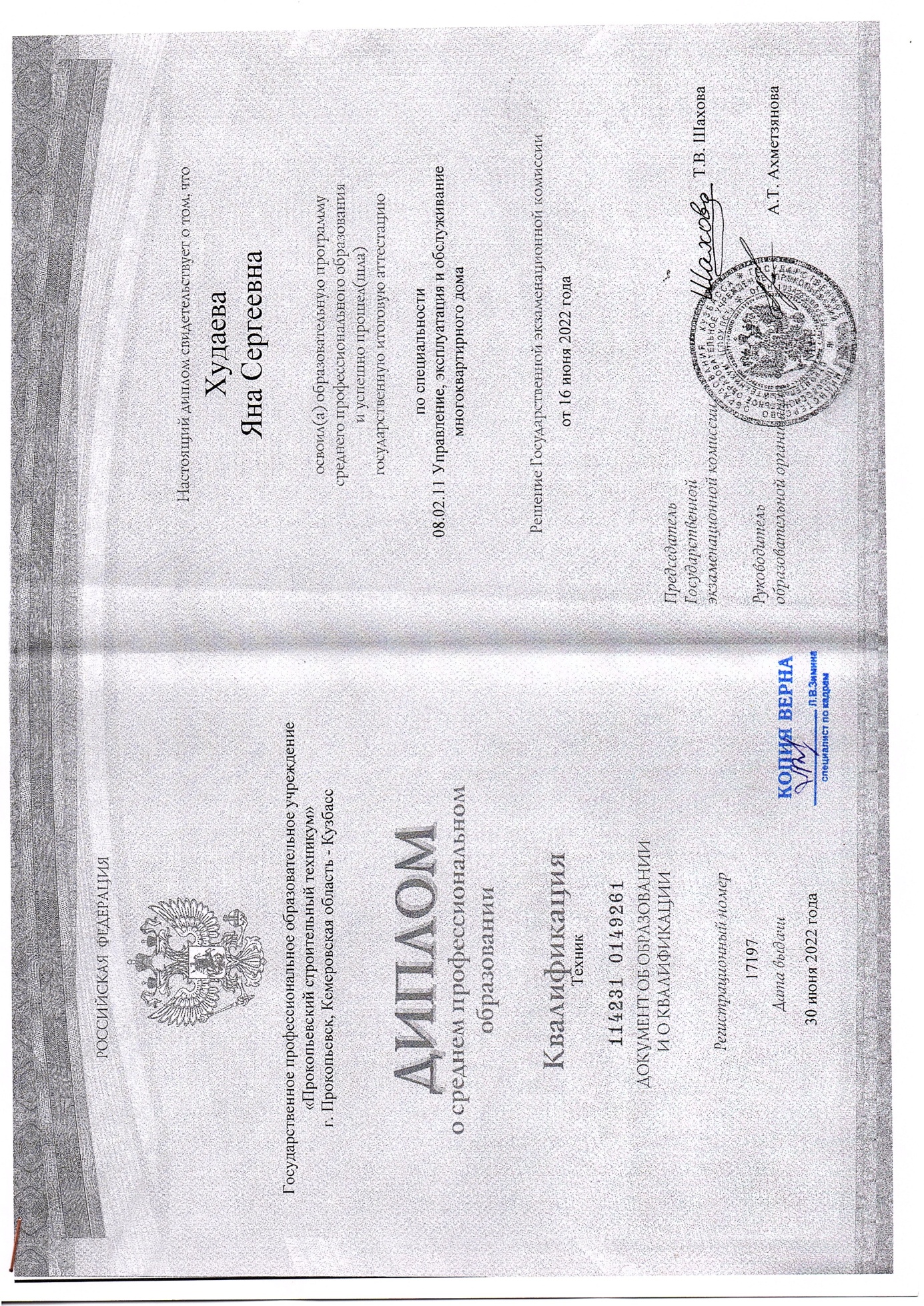 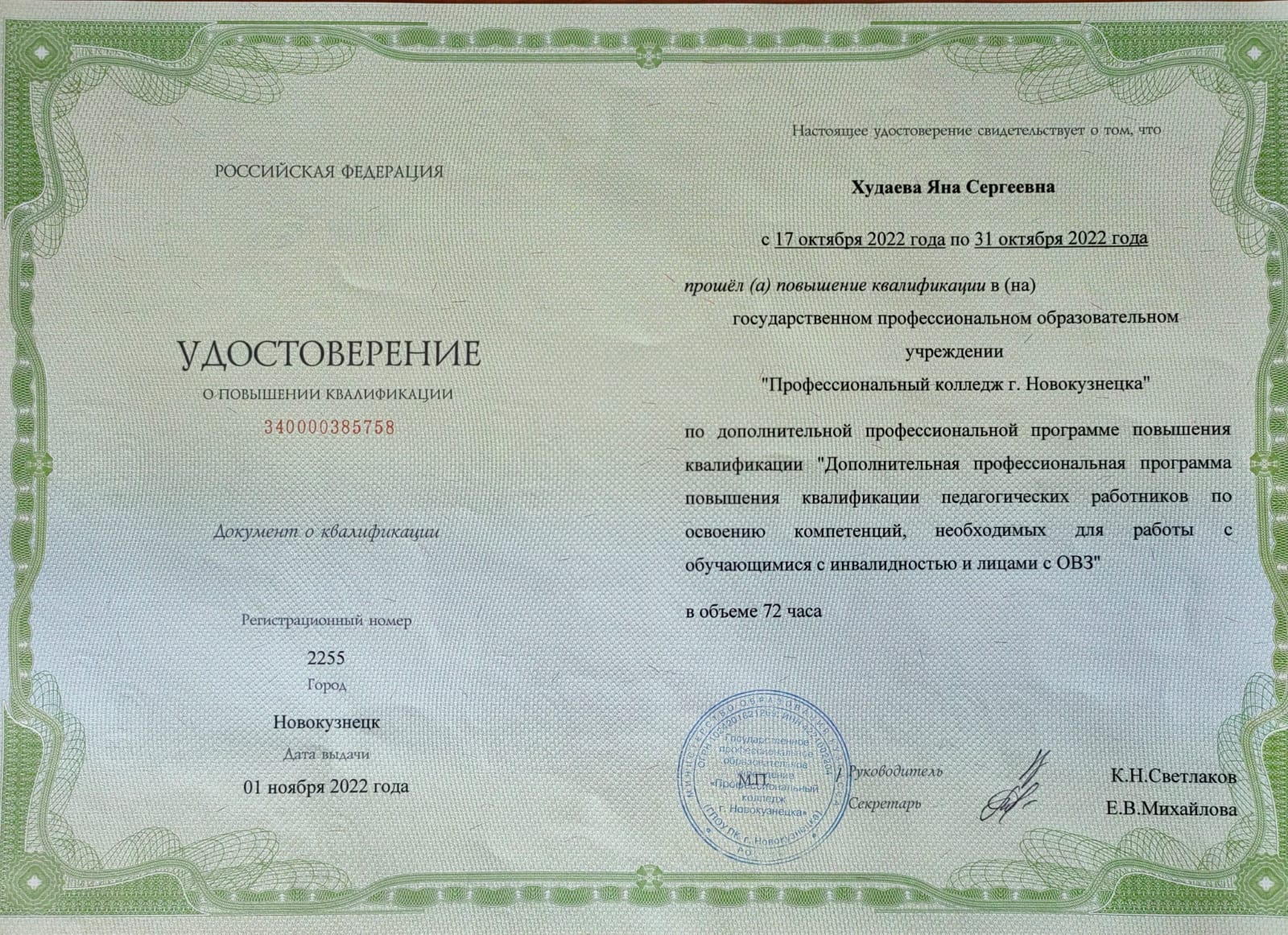 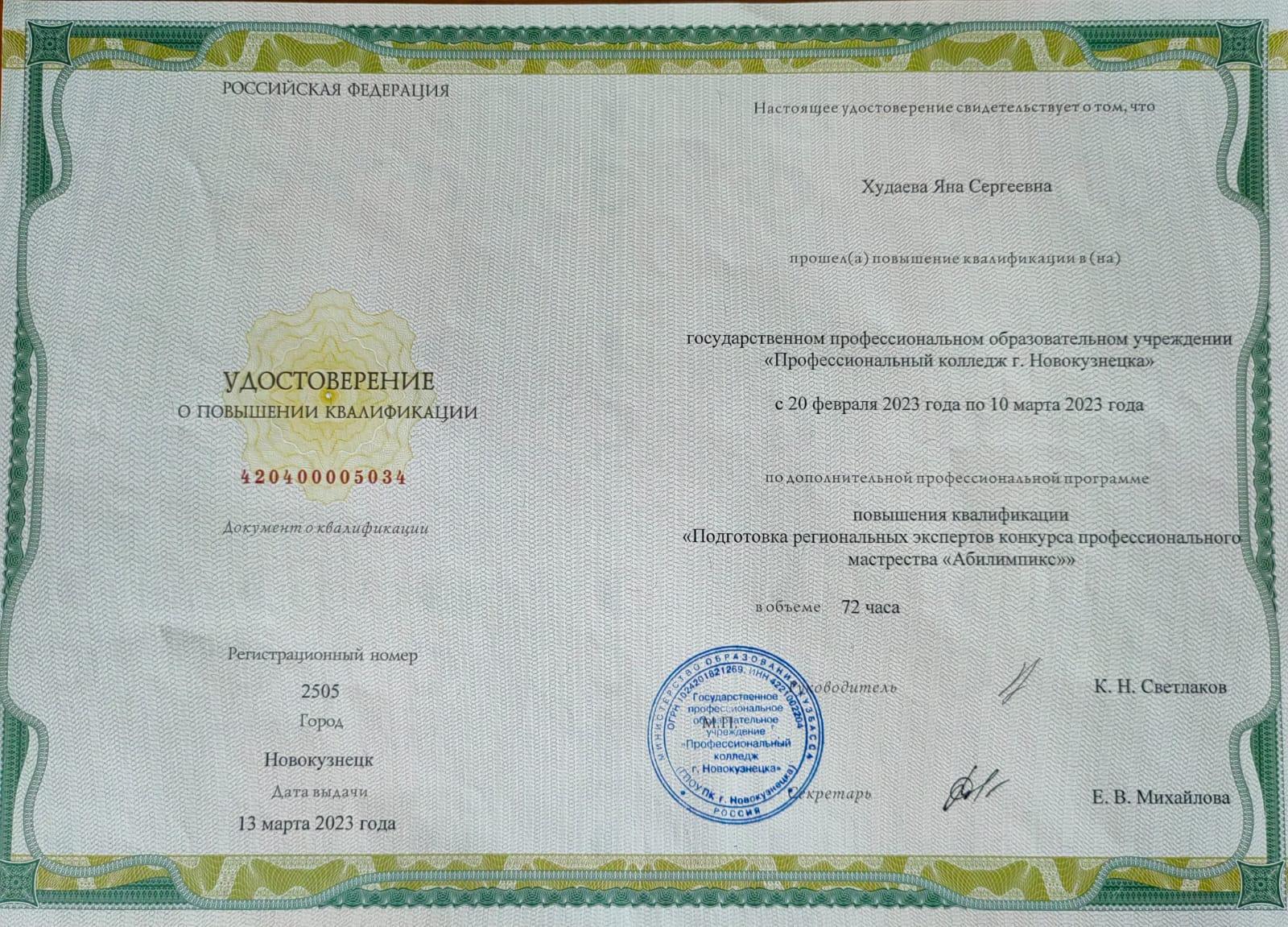 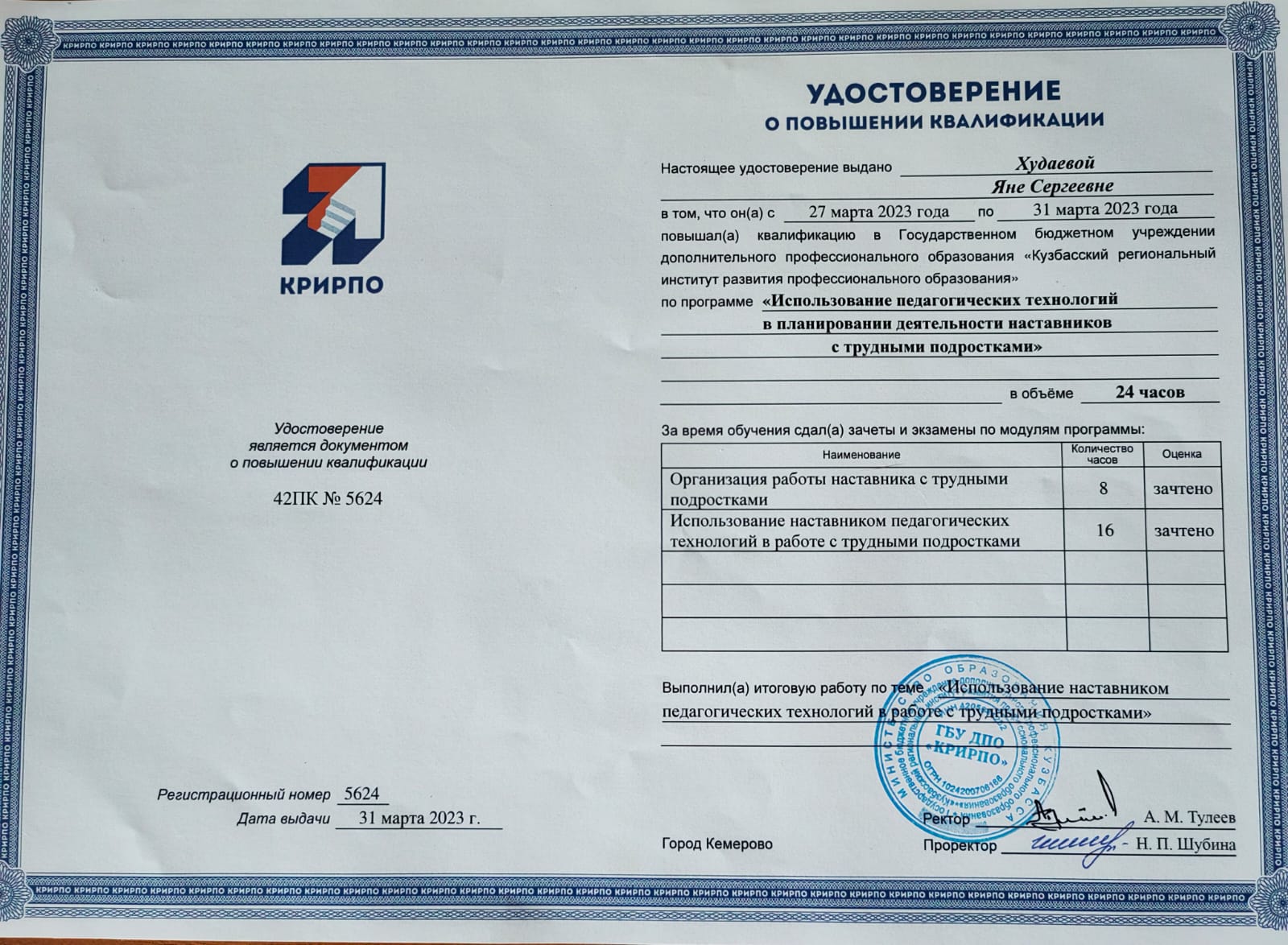 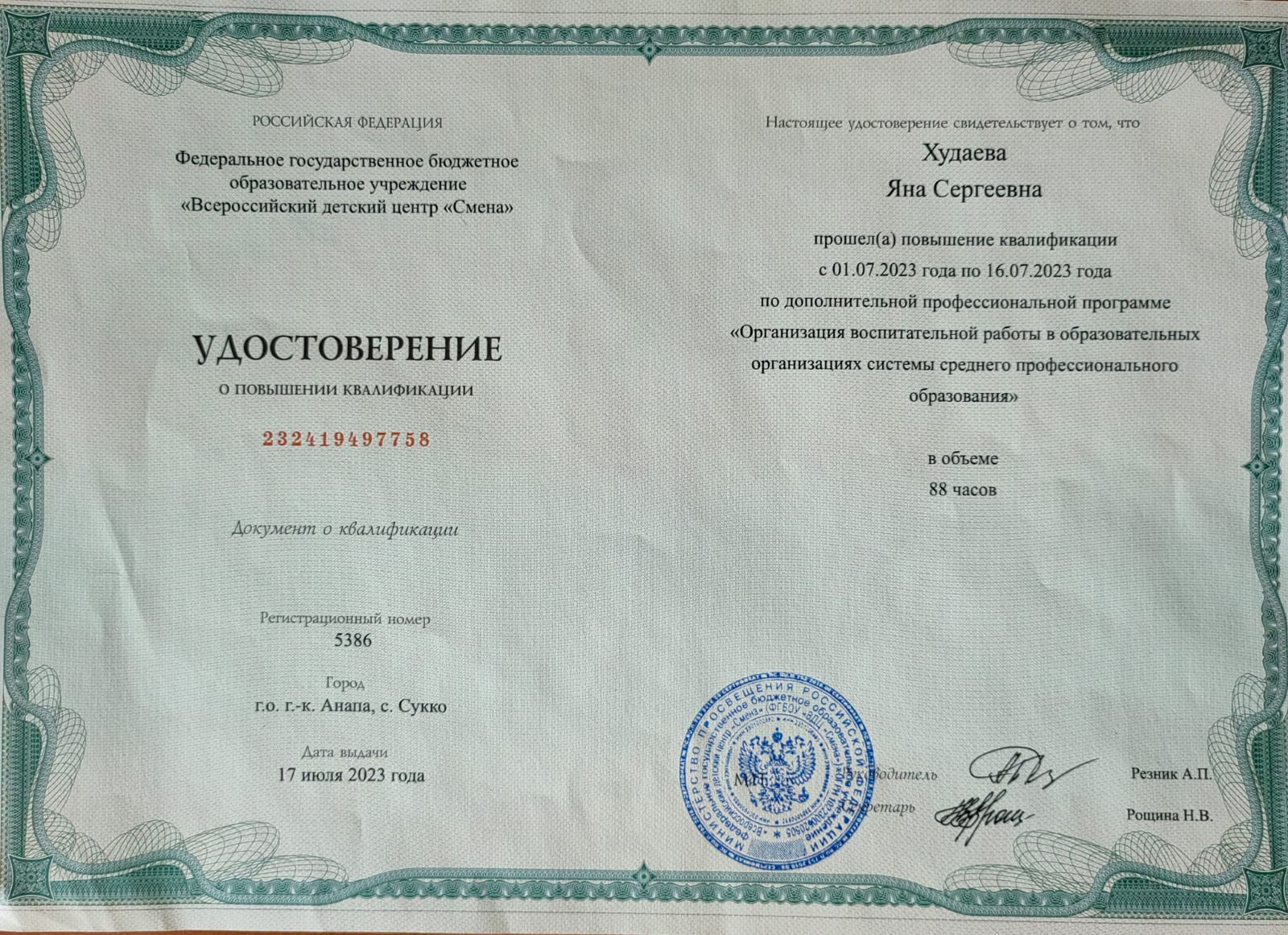 Достижение обучающимися положительной динамики
результатов освоения образовательных программ по итогам
мониторингов, проводимых организацией.
Выявление и развитие способностей обучающихся к
научной (интеллектуальной), творческой, физкультурноспортивной деятельности, а также их участие в олимпиадах,
конкурсах, фестивалях, соревнованиях
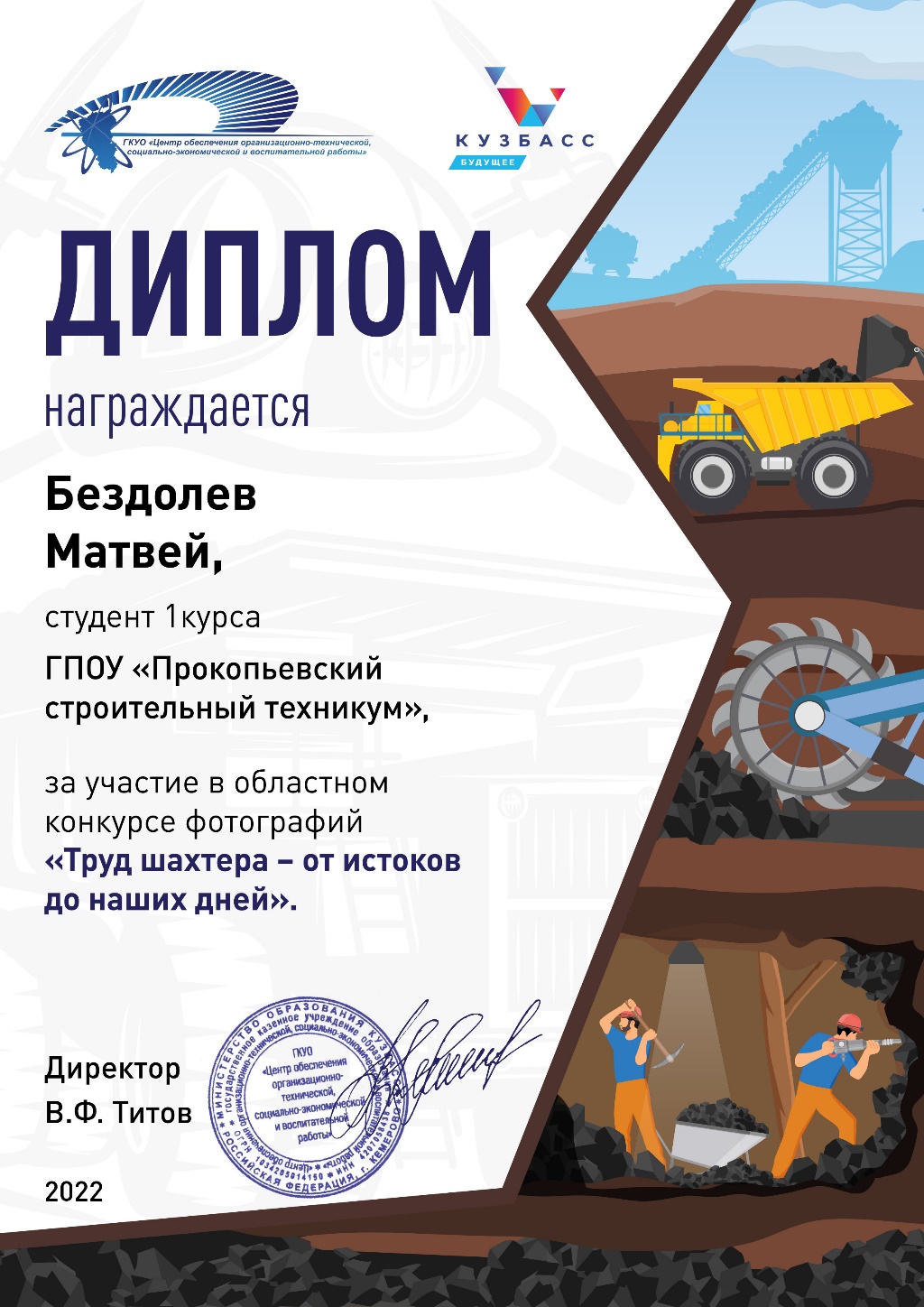 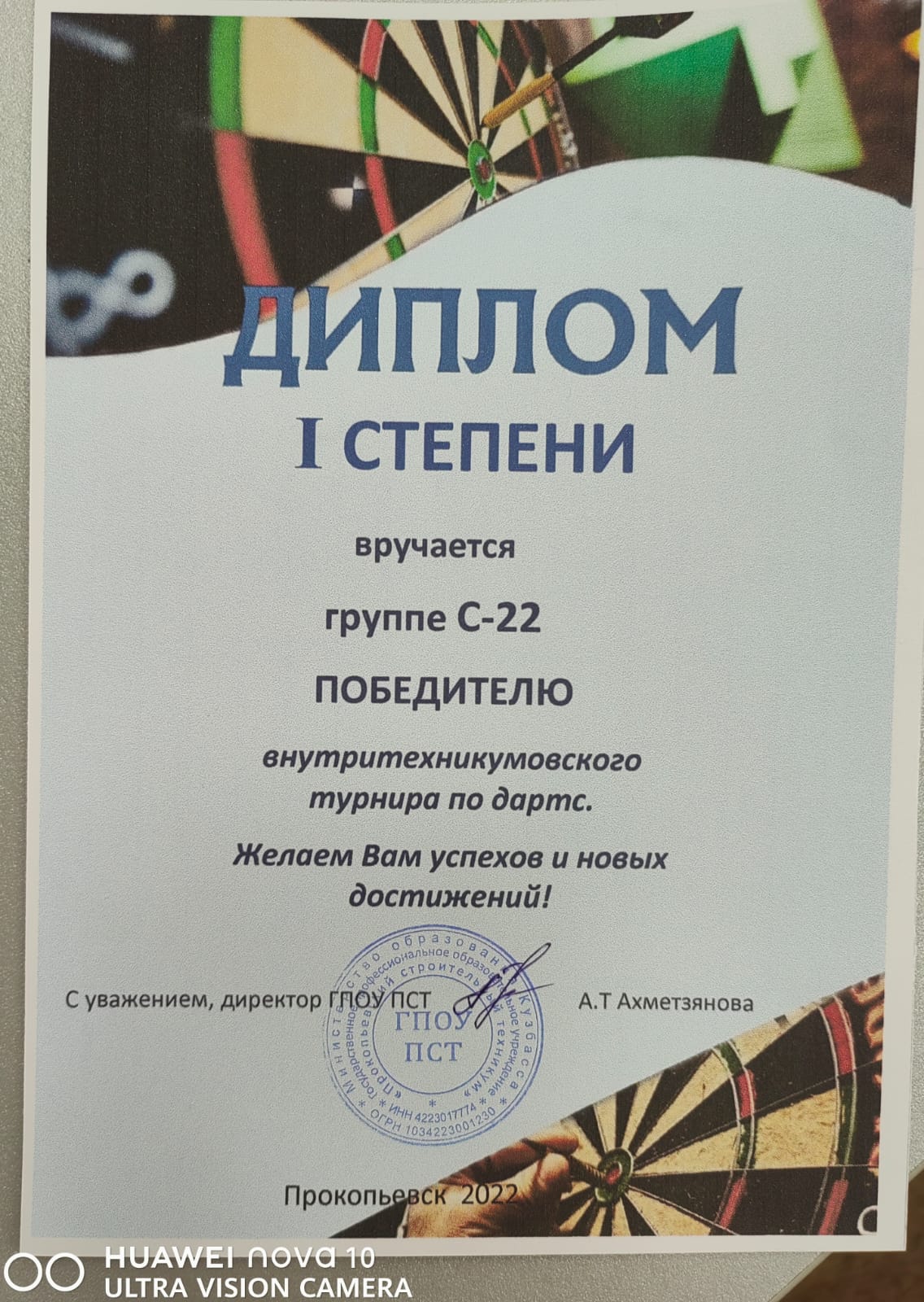 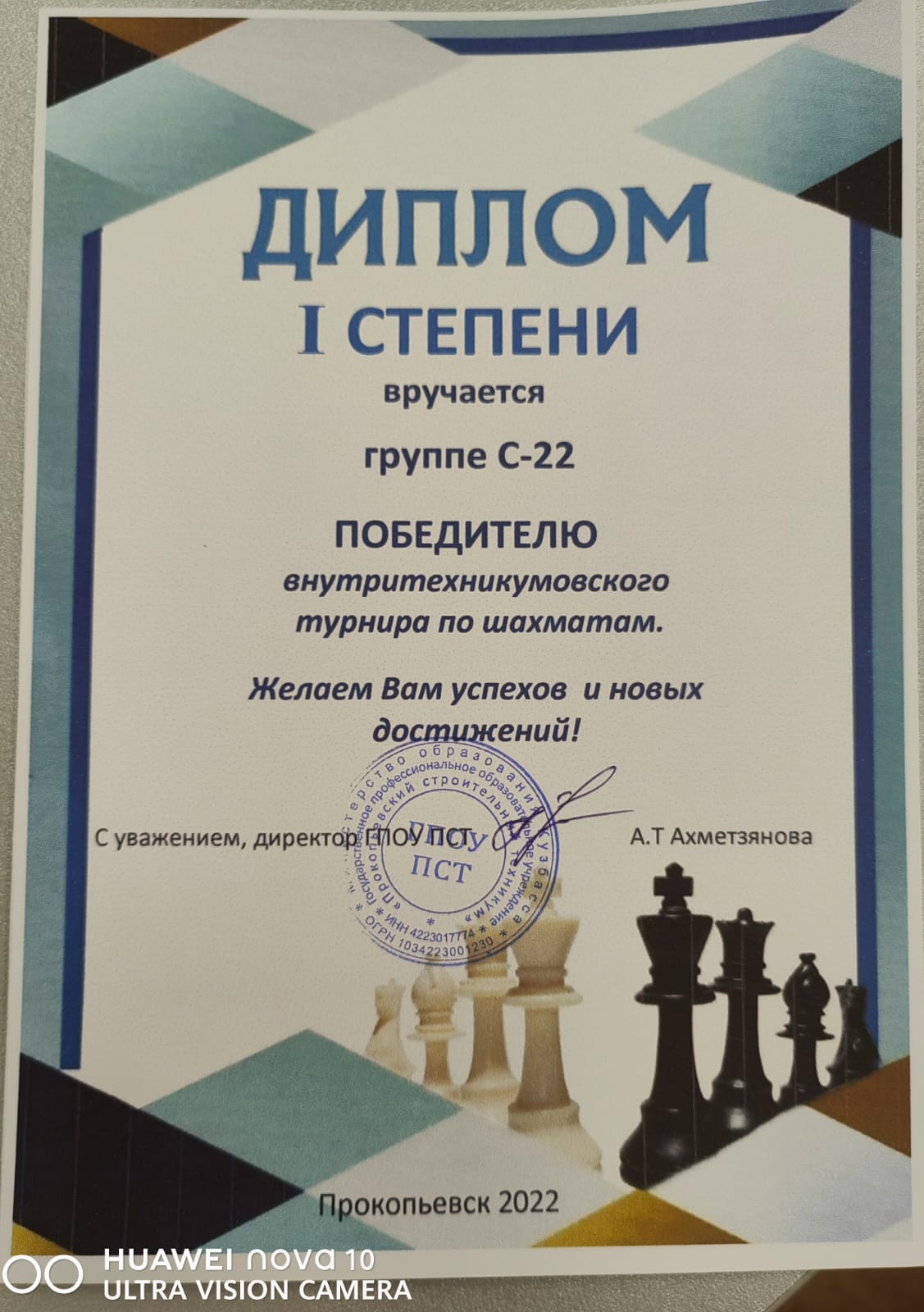 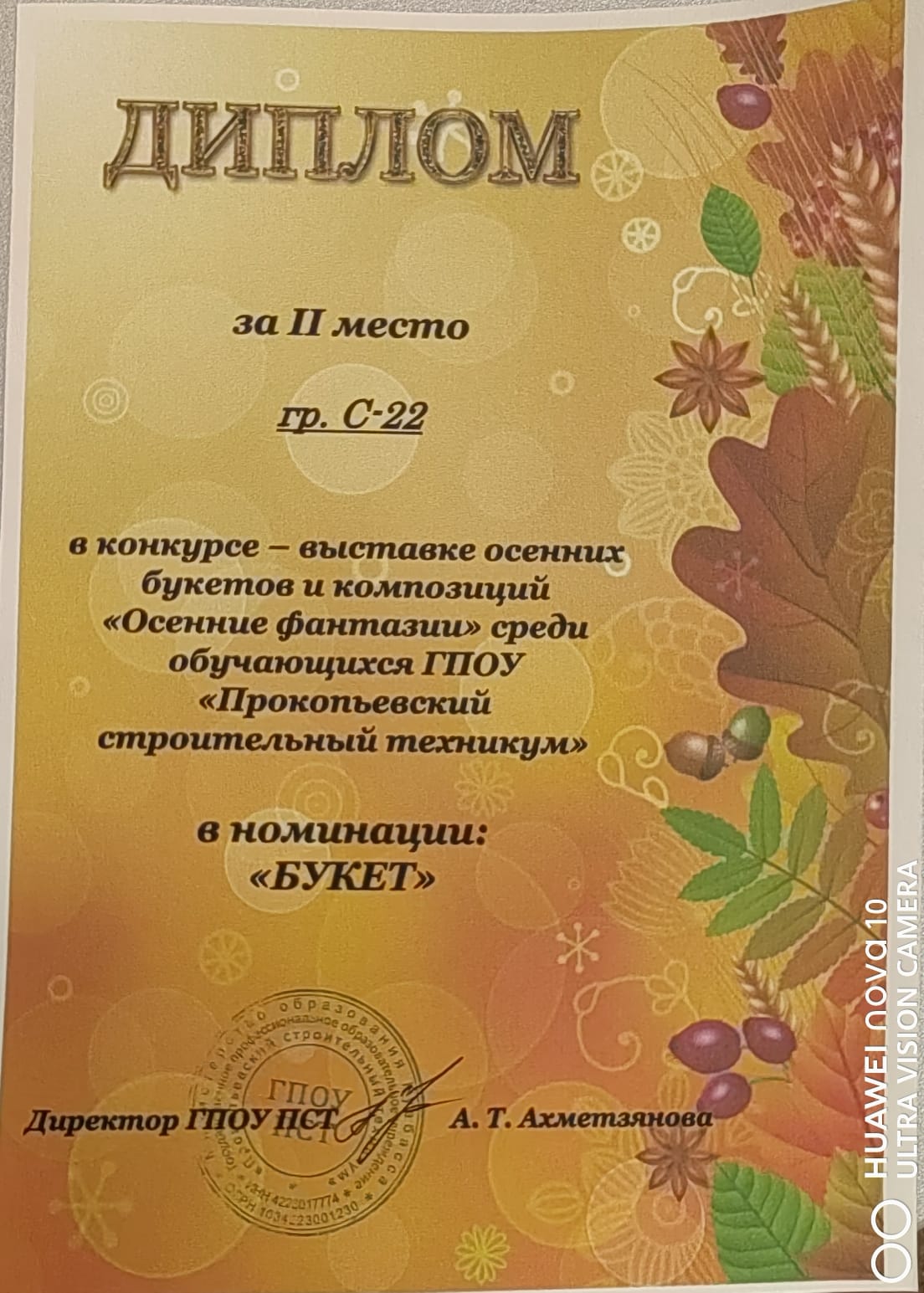 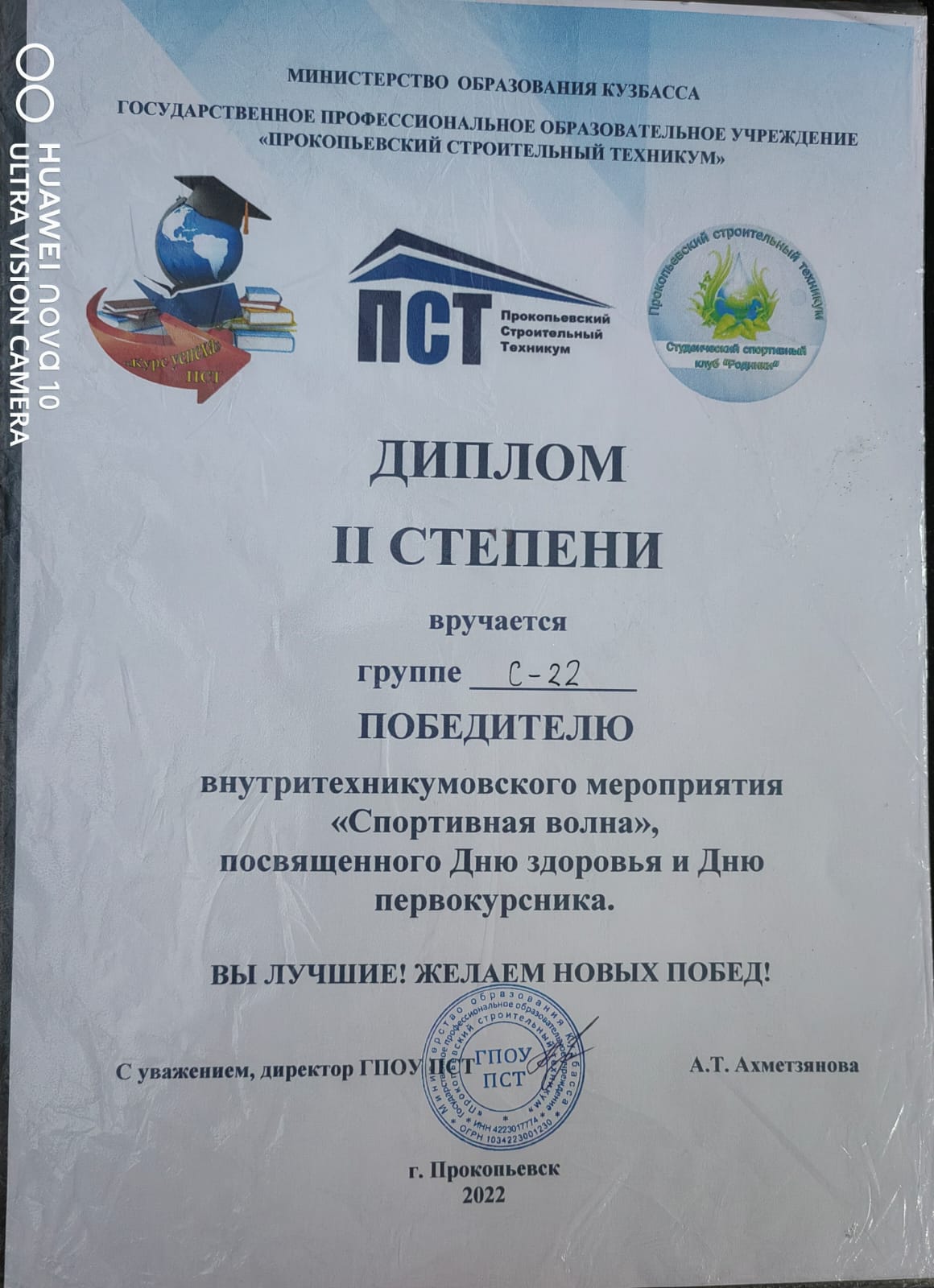 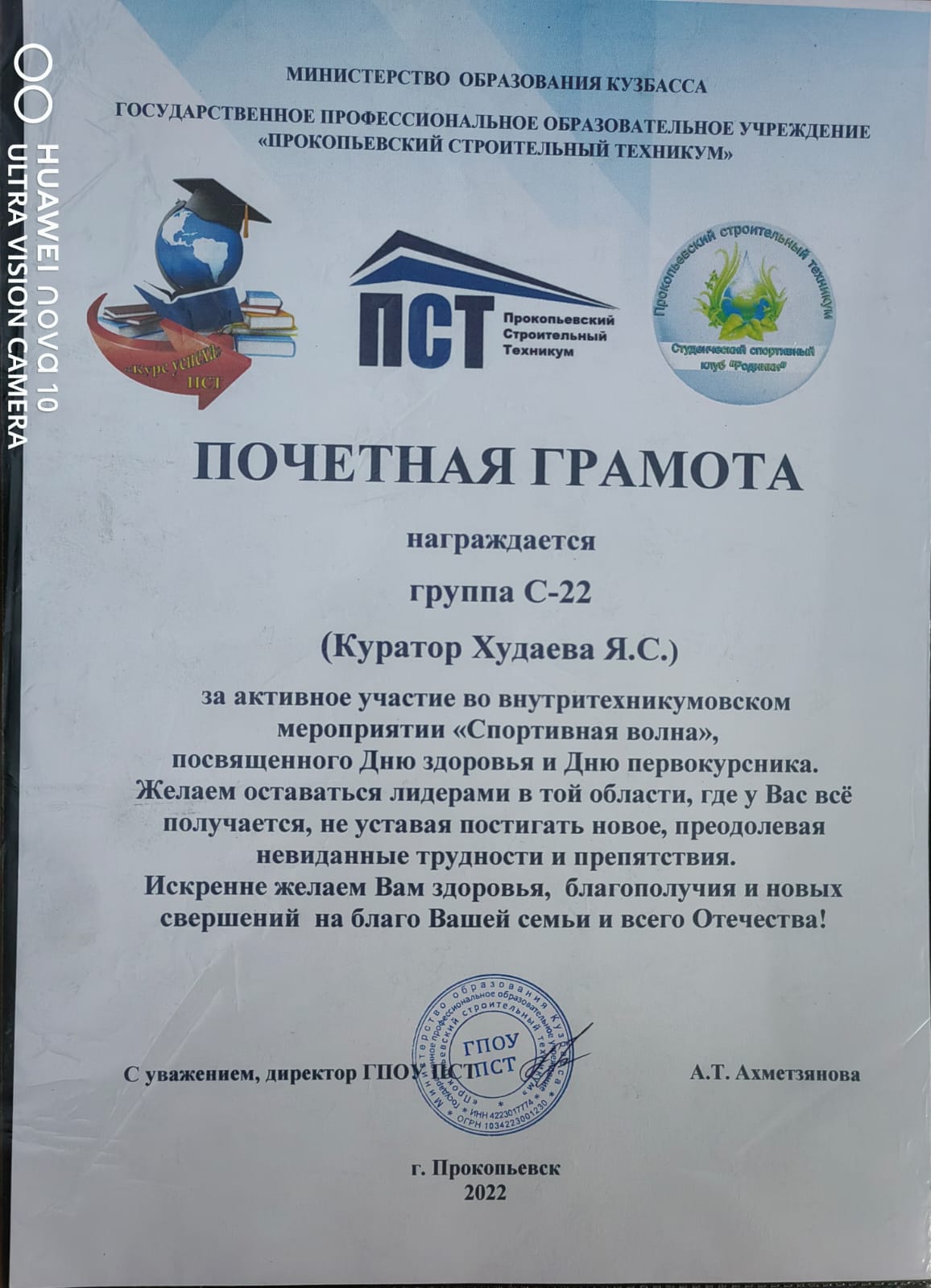 Волонтерская деятельность в рамках акции #МЫВМЕСТЕ
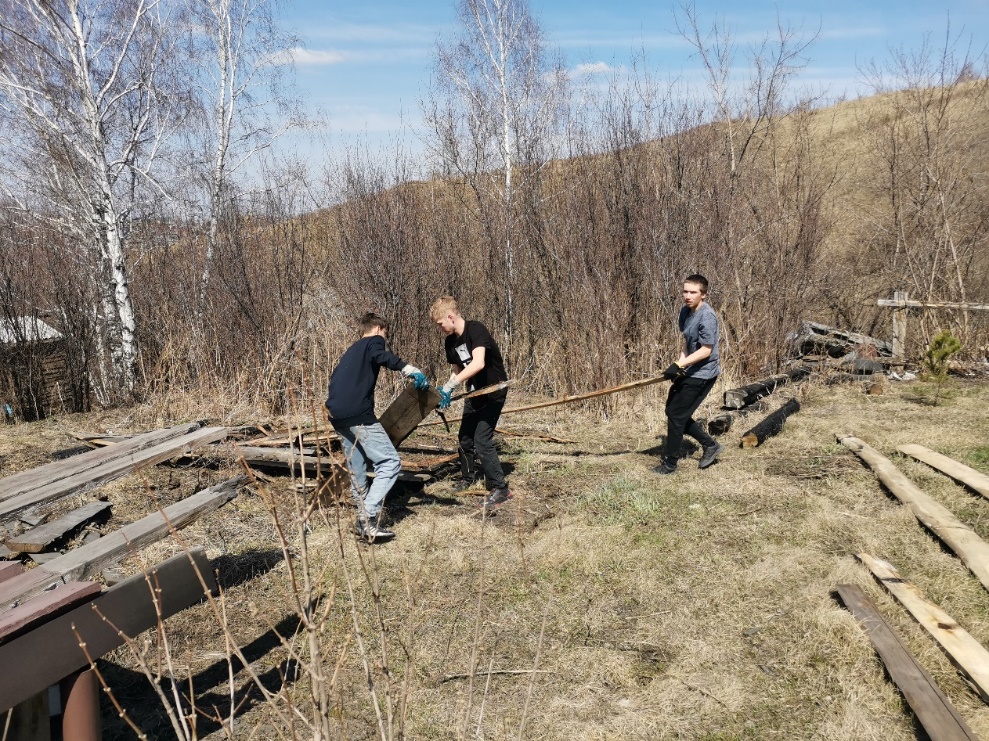 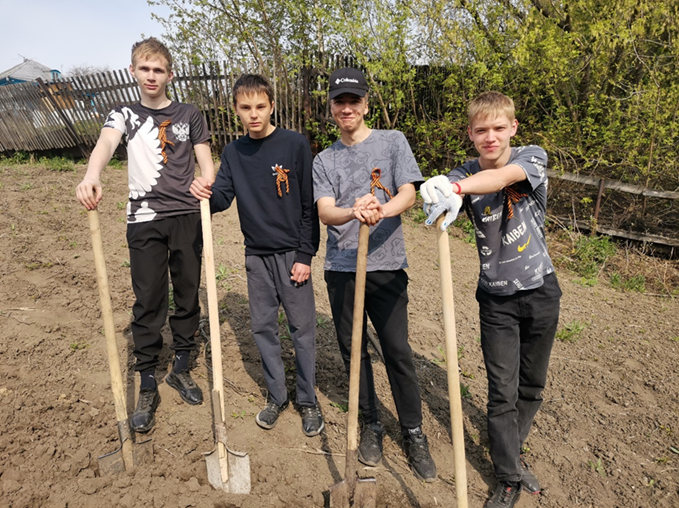 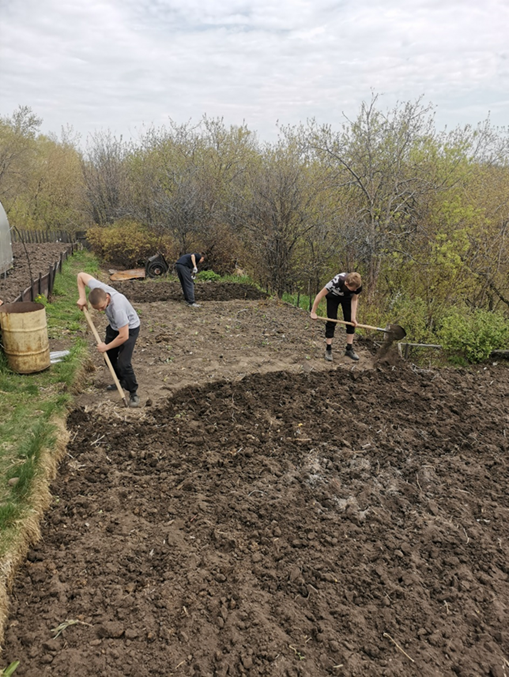 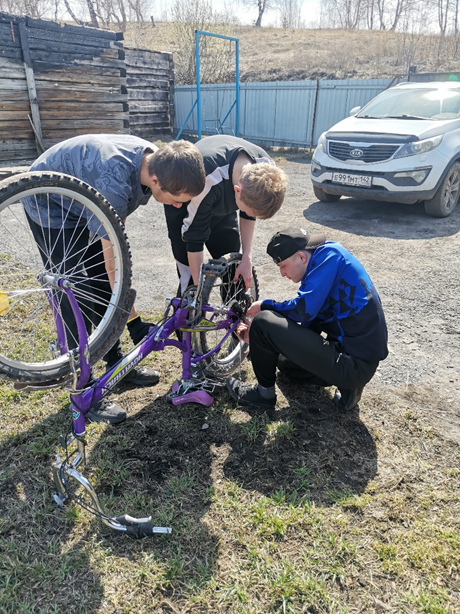 Волонтерская деятельность в рамках акции #МЫВМЕСТЕ
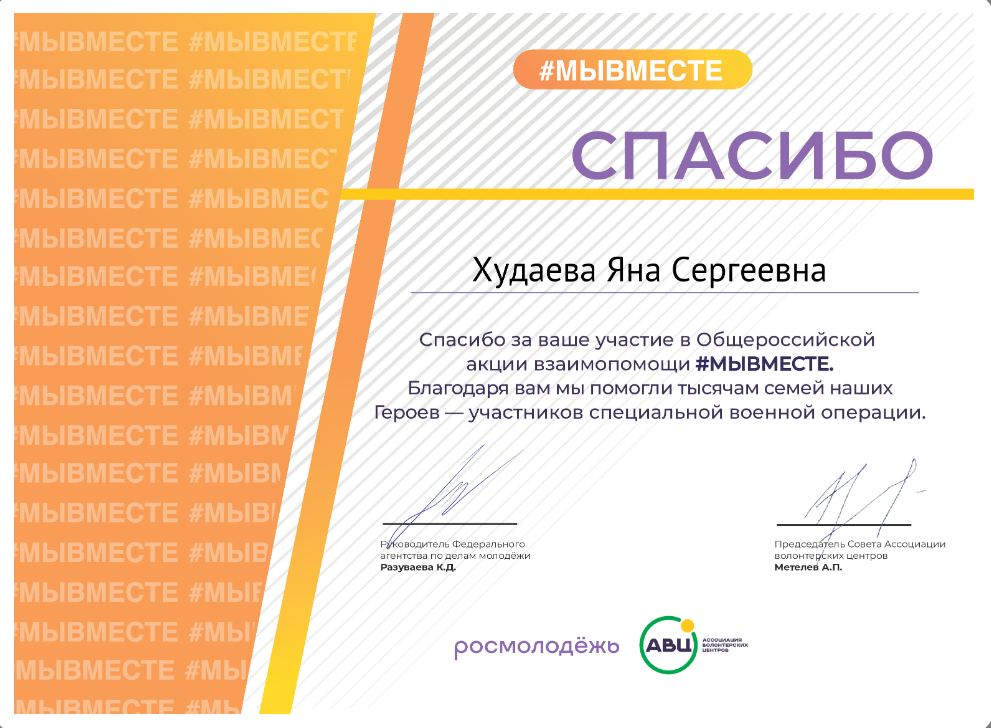 Личный вклад в повышение качества образования,
совершенствование методов обучения и воспитания и продуктивного
использования новых образовательных технологий, транслирование в
педагогических коллективах опыта практических результатов своей
профессиональной деятельности, в том числе экспериментальной и
инновационной
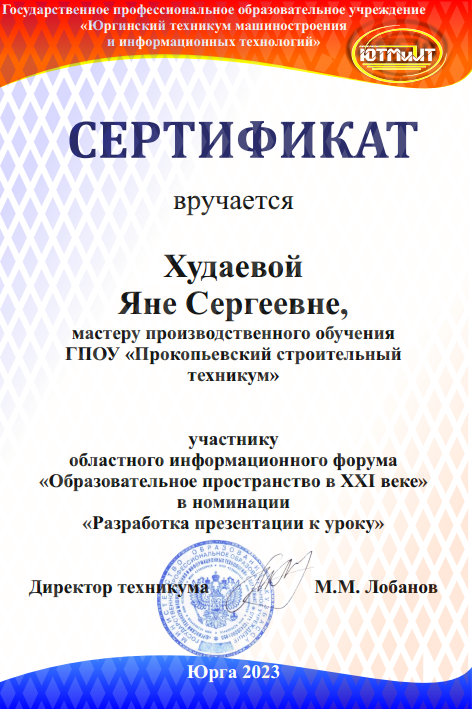 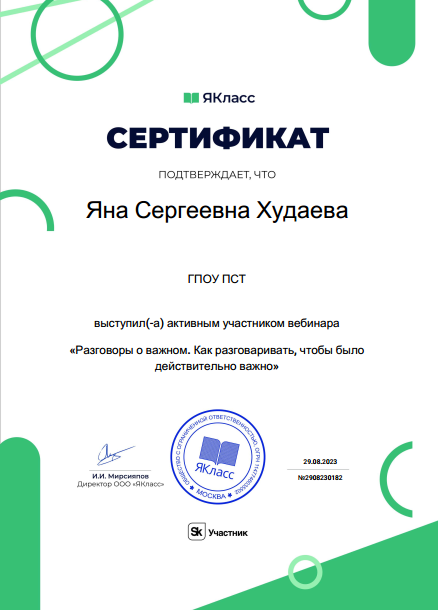 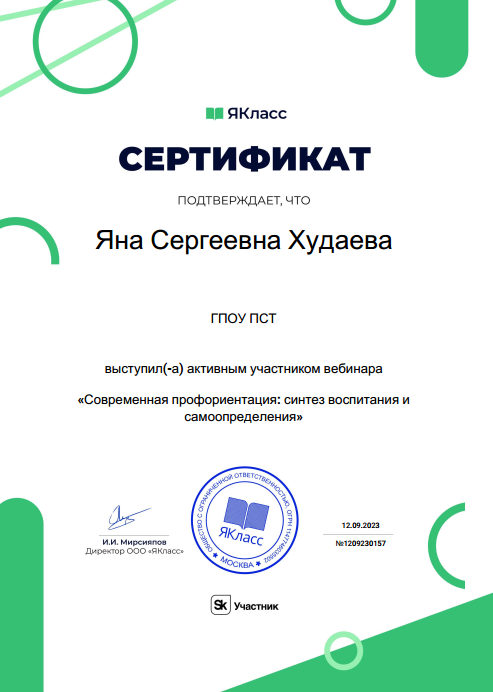 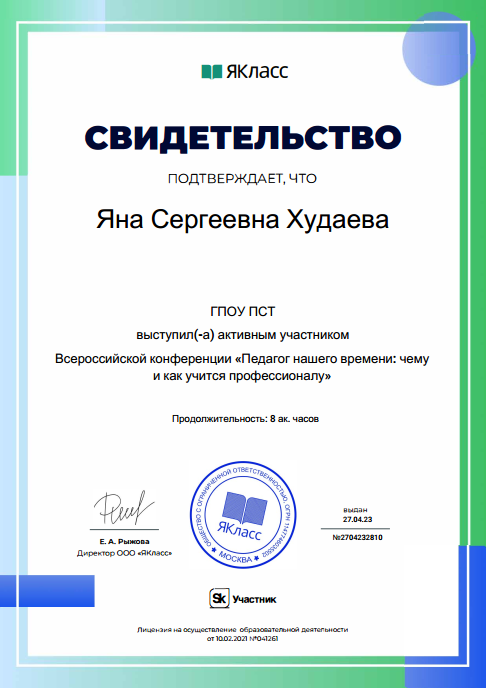 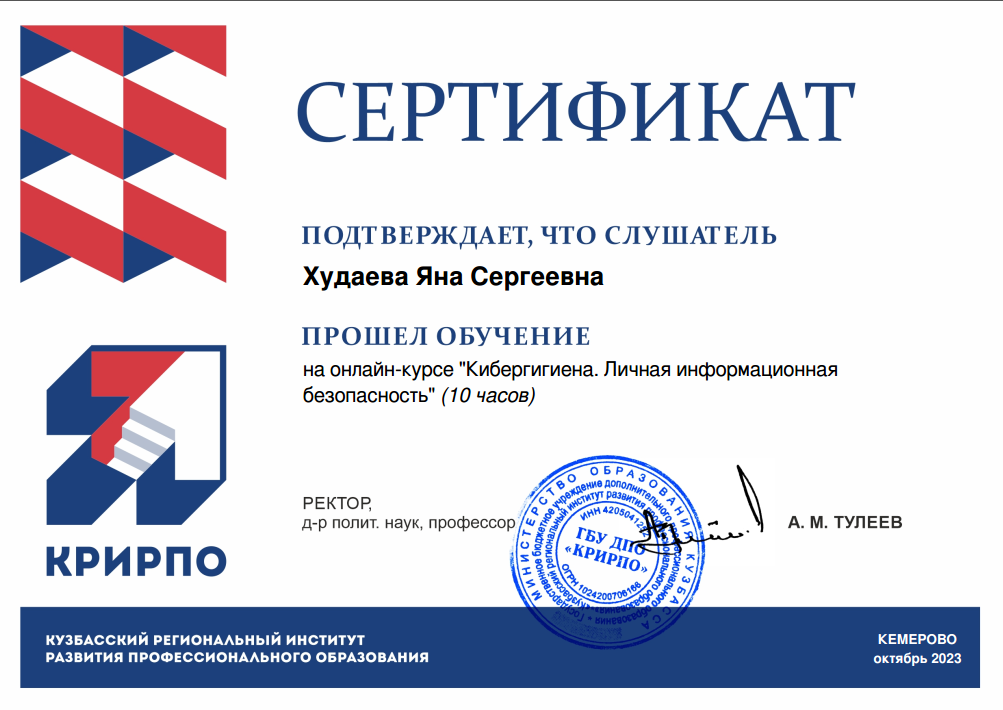 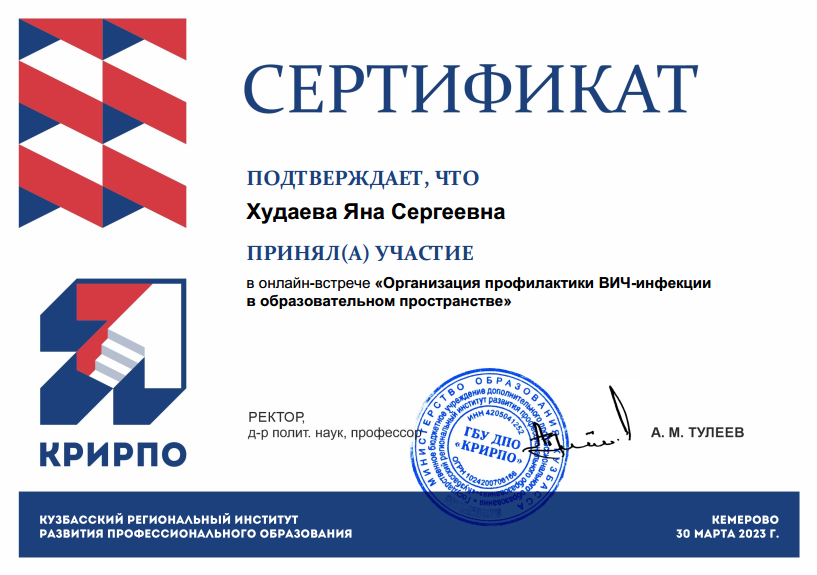 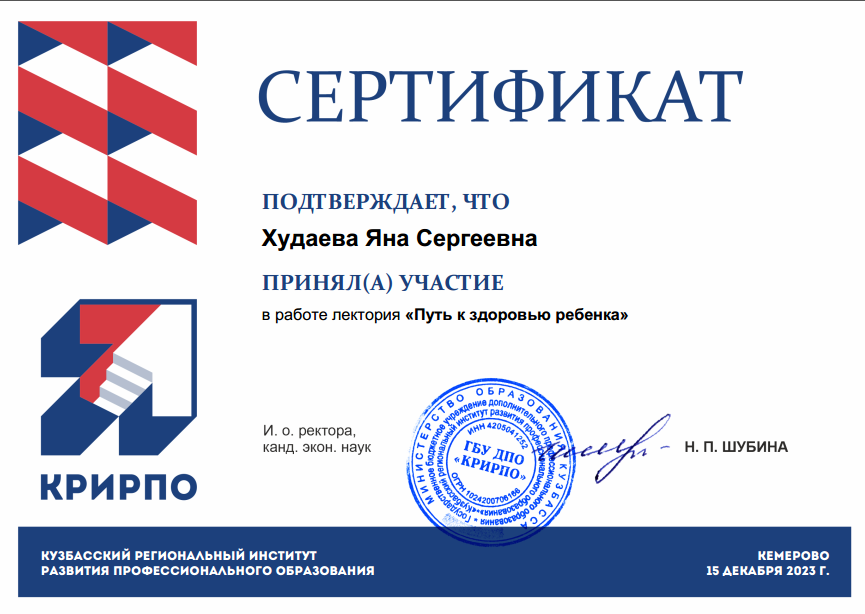 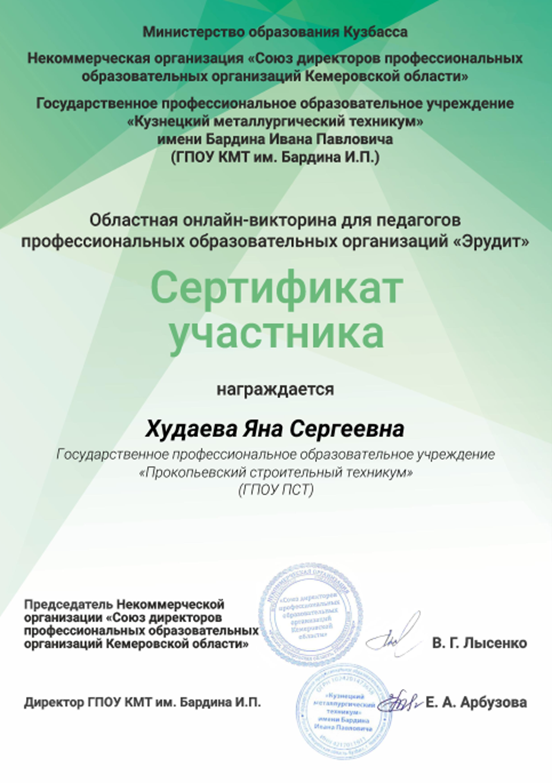 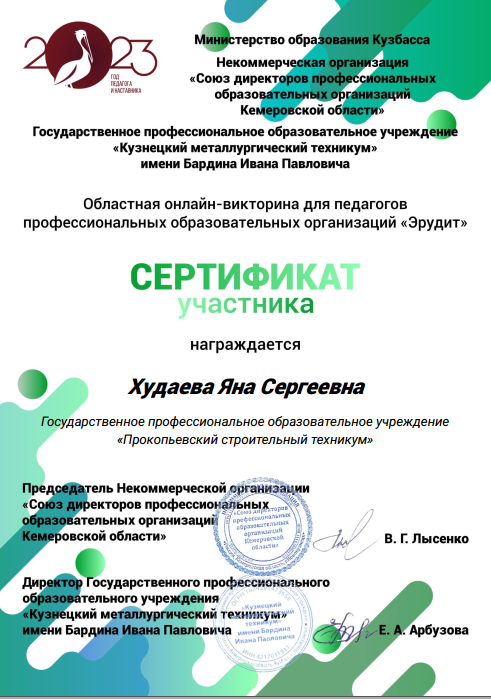 Спасибо за внимание!